PHY 711 Classical Mechanics and Mathematical Methods
10-10:50 AM  MWF Online or (occasionally) in Olin103

Plan for Lecture 7 -- Chapter 3.17 of F&W 
Introduction to the calculus of variations
Mathematical construction
Practical use
Examples

Example problems
9/9/2020
PHY 711  Fall 2020 -- Lecture 7
1
[Speaker Notes: The topic of “calculus of variation” is covered in Chapter 3, Section 17 of your textbook.     We will study the mathematical formalism first before showing how it is useful for studying mechanical systems.]
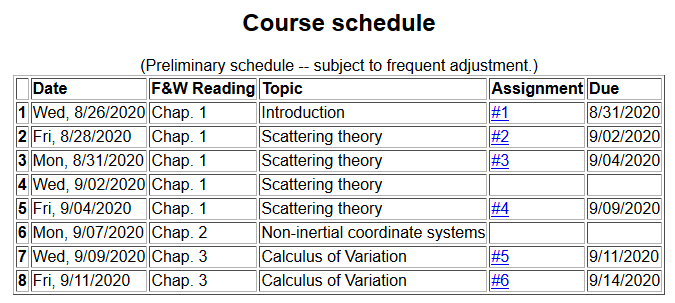 2
9/9/2020
PHY 711  Fall 2020 -- Lecture 7
[Speaker Notes: There is a short problem on this subject that will be do on Friday.]
In Chapter 3, the notion of Lagrangian dynamics is developed; reformulating Newton’s laws in terms of minimization of related functions.  In preparation, we need to develop a mathematical tool known as “the calculus of variation”.
Minimization of a simple function
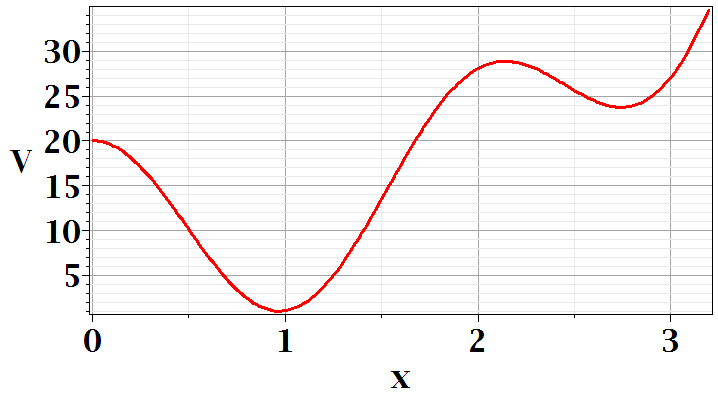 local minimum
global minimum
9/9/2020
PHY 711  Fall 2020 -- Lecture 7
3
[Speaker Notes: First we should review the notion of a minimum in a continuous function.     Here is a plot of V(x) showing two different minima at two different points x.]
Minimization of a simple function
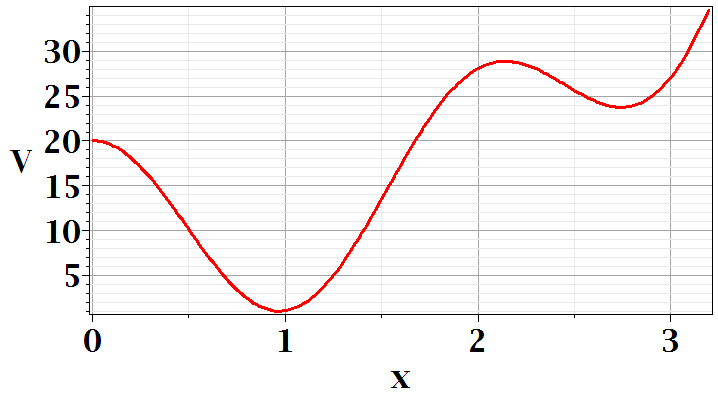 local minimum
global minimum
9/9/2020
PHY 711  Fall 2020 -- Lecture 7
4
[Speaker Notes: We see from this plot that a conduction for a function to have a minimum at a point is that its derivative is zero at that point.      You see in this example another point where dV/dx, but there is not a minimum.      So we say the dV/dx is a necessary but not sufficient condition on having a minimum.]
Functional minimization
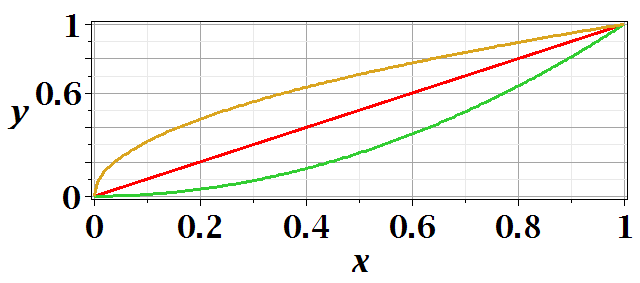 9/9/2020
PHY 711  Fall 2020 -- Lecture 7
5
[Speaker Notes: The calculus of variation also searches for minima, but instead of finding a point where a function has a minimum,  we search for a functional form that minimizes an integral.]
Difference between minimization of a function V(x) and the minimization in the calculus of variation.
Minimization of a function
Know V(x)      Find x0 such that V(x0) is a minimum.

Calculus of variation
9/9/2020
PHY 711  Fall 2020 -- Lecture 7
6
[Speaker Notes: Comparison]
Functional minimization
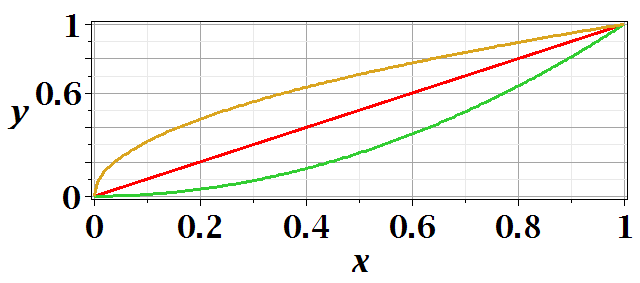 9/9/2020
PHY 711  Fall 2020 -- Lecture 7
7
[Speaker Notes: The calculus of variation involves consideration of a function of a function.    Here we use L to denote such a function.]
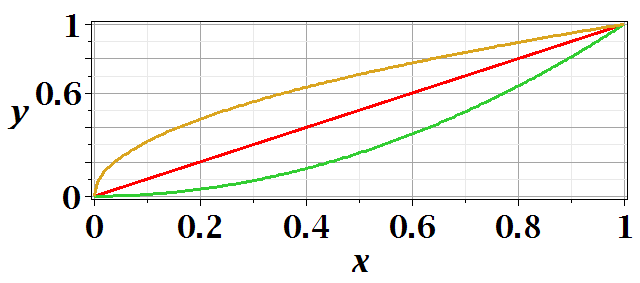 9/9/2020
PHY 711  Fall 2020 -- Lecture 7
8
[Speaker Notes: For this example we can write the distance along a curve between two points x=0,y=0 and x=1,y=1 as a normal integral over x as shown.]
Calculus of variation example for a pure integral functions
9/9/2020
PHY 711  Fall 2020 -- Lecture 7
9
After some derivations, we find
9/9/2020
PHY 711  Fall 2020 -- Lecture 7
10
[Speaker Notes: Using calculus to simplify the integral.]
“Some” derivations --
9/9/2020
PHY 711  Fall 2020 -- Lecture 7
11
[Speaker Notes: Some details.]
“Some” derivations (continued)--
9/9/2020
PHY 711  Fall 2020 -- Lecture 7
12
9/9/2020
PHY 711  Fall 2020 -- Lecture 7
13
[Speaker Notes: Your homework problem is very similar to this.]
Lamp shade shape y(x)
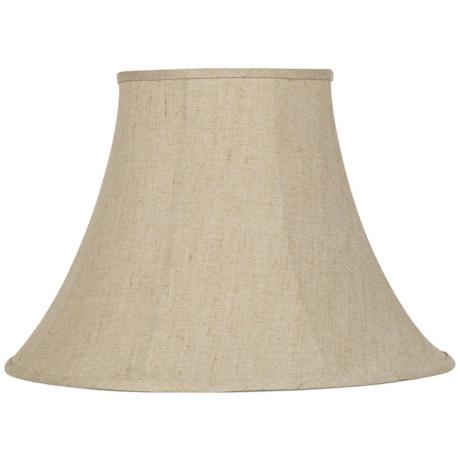 y
xi  yi
x
xf  yf
9/9/2020
PHY 711  Fall 2020 -- Lecture 7
14
[Speaker Notes: Here is another example of the use of calculus of variation.]
9/9/2020
PHY 711  Fall 2020 -- Lecture 7
15
[Speaker Notes: After these steps, the solution is found up to some constants.]
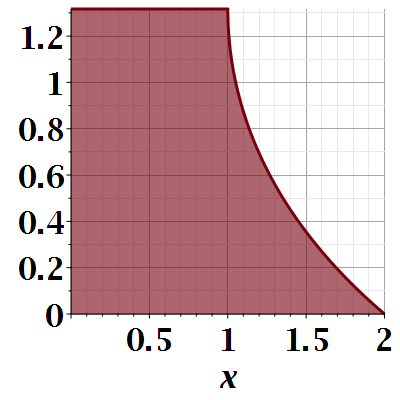 9/9/2020
PHY 711  Fall 2020 -- Lecture 7
16
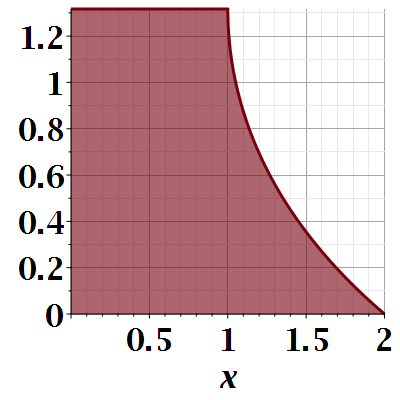 9/9/2020
PHY 711  Fall 2020 -- Lecture 7
17
[Speaker Notes: Evaluating results for particular boundary values.]
Another example:
(Courtesy of F. B. Hildebrand, Methods of Applied Mathematics)
9/9/2020
PHY 711  Fall 2020 -- Lecture 7
18
[Speaker Notes: Another example.]
Euler-Lagrange equation
Alternate Euler-Lagrange equation
9/9/2020
PHY 711  Fall 2020 -- Lecture 7
19
[Speaker Notes: Summary and extension.]
Brachistochrone problem:   (solved by Newton in 1696)
         http://mathworld.wolfram.com/BrachistochroneProblem.html
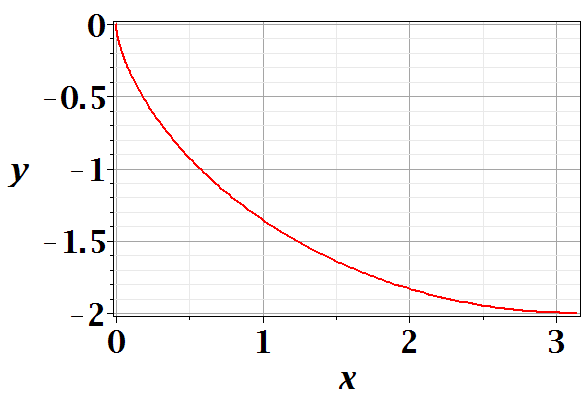 A particle of weight mg travels frictionlessly down a path of shape y(x). What is the shape of the path y(x) that minimizes the  travel time from
y(0)=0 to y(p)=-2 ?
9/9/2020
PHY 711  Fall 2020 -- Lecture 7
20
[Speaker Notes: Prelude to what we will cover next time.]
9/9/2020
PHY 711  Fall 2020 -- Lecture 7
21
[Speaker Notes: Some details.]
9/9/2020
PHY 711  Fall 2020 -- Lecture 7
22
[Speaker Notes: More details.]
Parametric equations for Brachistochrone:
9/9/2020
PHY 711  Fall 2020 -- Lecture 7
23
Parametric plot --
plot([theta-sin(theta), cos(theta)-1, theta = 0 .. Pi])
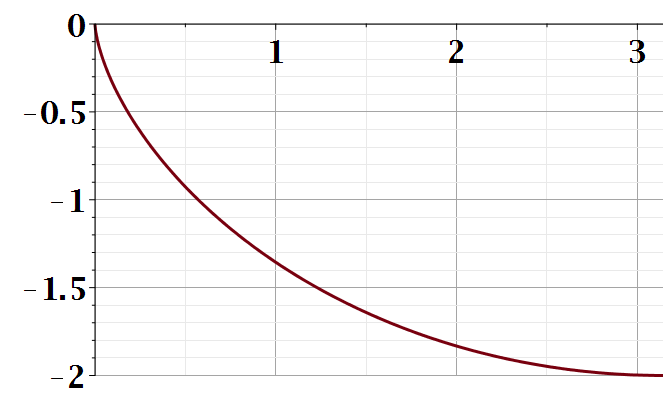 y
x
9/9/2020
PHY 711  Fall 2020 -- Lecture 7
24